Menselijke cel
De cel is de kleinste functionele bouweenheid van het menselijk lichaam
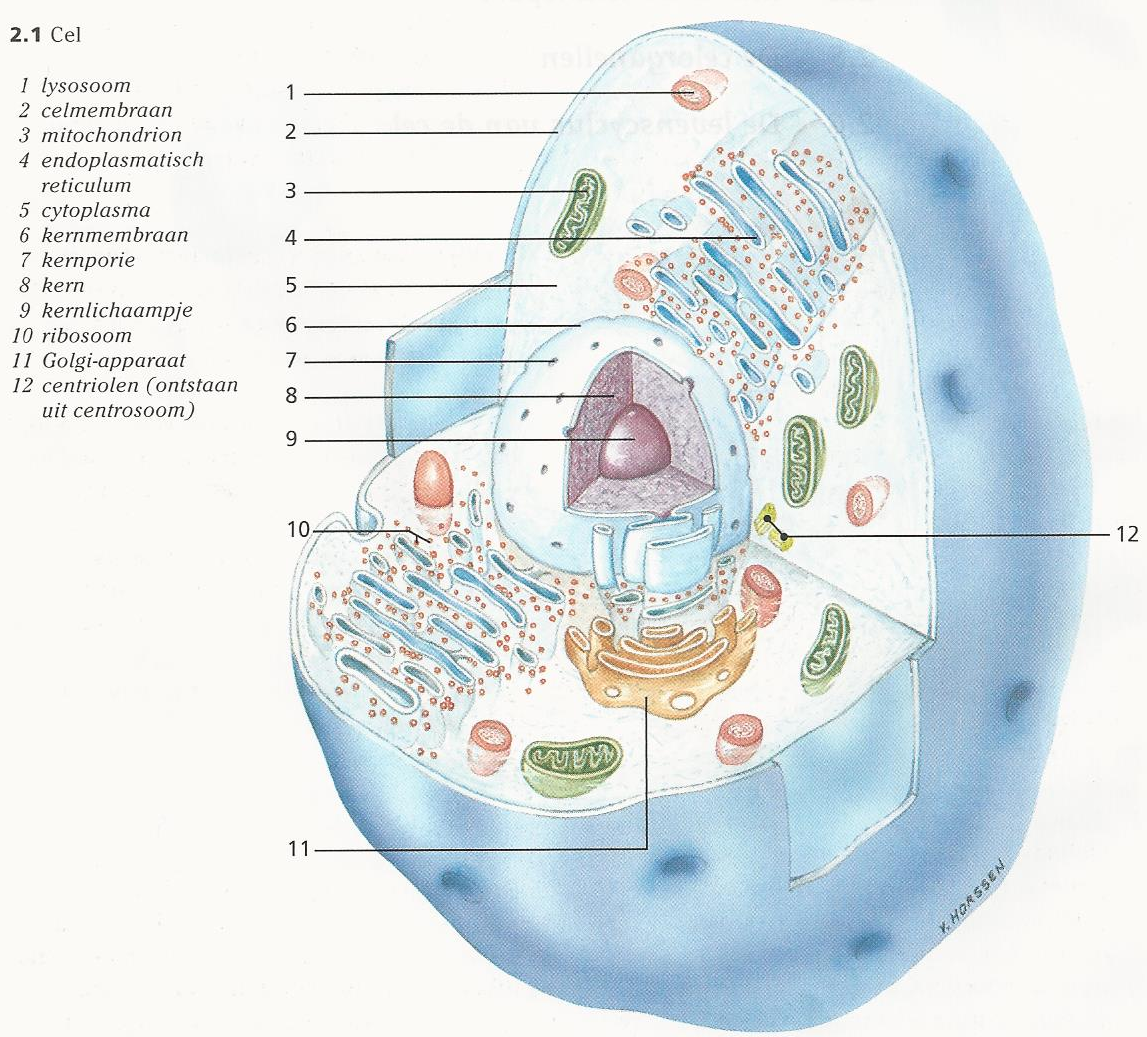 De cel is zelfstandig werkend
Cytologie
Is de leer van de cel
Cytos=cel
Logos=kennis/leer
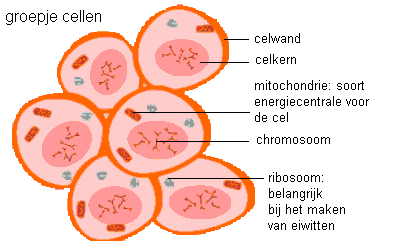 Cytoplasma
Is het geleiachtige celvocht van de cel
Rond het cytoplasma bevindt zich een dun vliesje
		=de celmembraan
Deze celmembraan is half doorlatend (semipermeabel)
Gassen en water kunnen door membraan
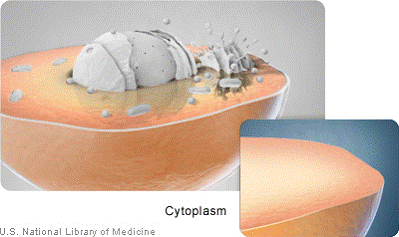 cytoplasma
Kleine organen (organellen)
Zweven rond in het waterig cytoplasma
Opgeloste stoffen
Eiwitten
Suikers
Vetten
Zouten
Organellen
Celkern
Ribosomen
Endoplasmatisch reticulum
Golgi apparaat
Mitochondrieën
Lysosomen
Centrosomen
Celkern
Zorgt voor de besturing van de stofwisseling in de cel
Bevat de chromosomen
Zijn de dragers van de erfelijke eigenschappen
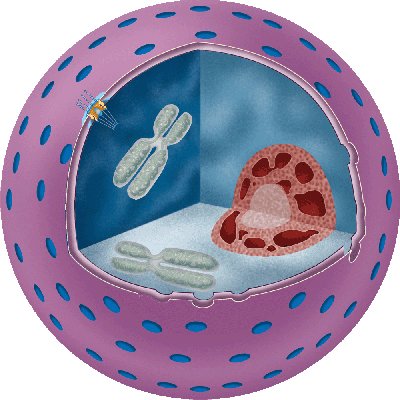 Organellen
Ribosomen
Spelen een rol bij aanmaak van de eiwitten
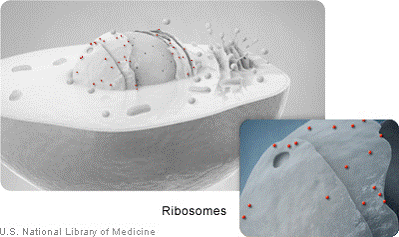 Organellen
Endoplasmatisch reticulum
Spelen een rol bij aanmaak van de vetten
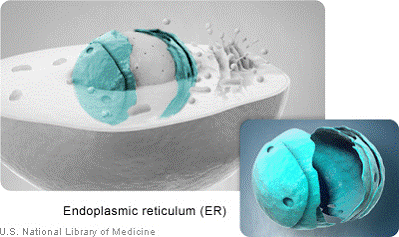 Organellen
Golgiapparaat
Zorgt voor vervoer en opslag van de eiwitten
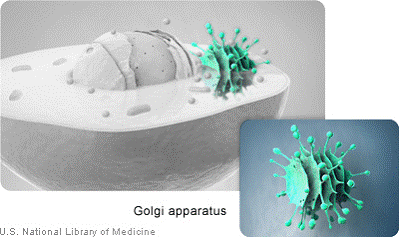 Mitochondrion
Spelen een grote rol bij opwekken van energie
Verbranden de suikers en vetten
Soort van energiecentrale
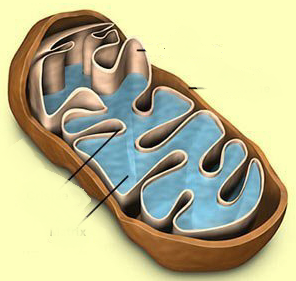 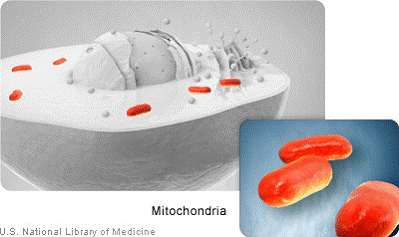 Organellen
Lysosomen
Breken brandstoffen (suiker en vetten) af als voorbereiding op de verbranding in de mitochondrion
Centrosomen
Fungeert als pool bij de celdeling 
    (waar de chromosomen naar toe trekken)
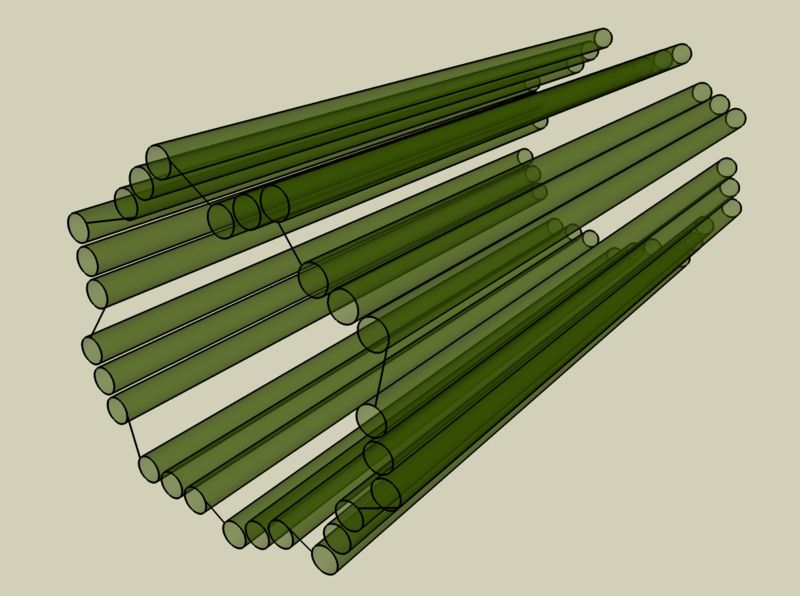 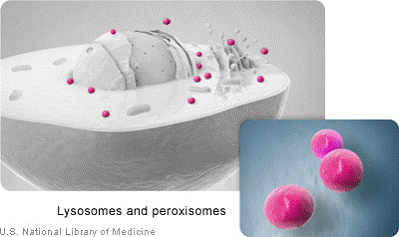 Levenscyclus van een cel
Groeifase
In deze fase moet de kleine(halve)cel uitgroeien tot de volwassen fase
20 uur
Functionele fase
Uitoefenen van de specifieke functie
7 – 100 dagen
Delingsfase
De cel splitst zich in tweeën
20 – 120 minuten
Chromosomen
Zitten in het kernplasma van de celkern
De menselijke cel heeft 46 chromosomen
Bevatten genen
Genen zijn de dragers van de erfelijke eigenschappen
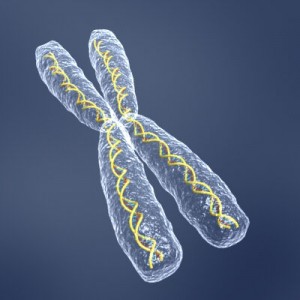 celdeling/mitose
Stap 1
Iedere chromosoom maakt een kopie van zichzelf
46	 wordt	2 x 46 chromosomen
Stap 2
De 2 centrosomen trekken deze 92 chromosomen uit elkaar
Stap 3
Hierdoor ontstaan 2 (gelijke) nieuwe cellen met elk 46 chromosomen
Deze 46 chromosomen ordenen zich weer in 23 paar
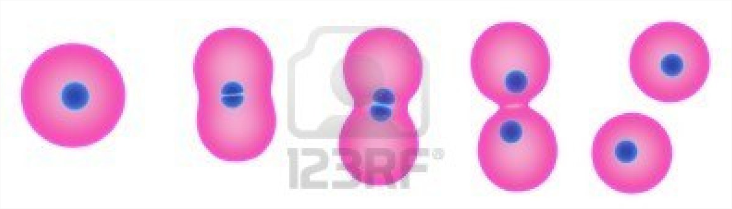 Groei-afbraak
Groei
Aanmaak van nieuwe cellen is groter dan de afbraak van oude cellen
Volwassen
Aanmaak van nieuwe cellen is ongeveer gelijk aan de afbraak van oude cellen
Ouderdom
Aanmaak van nieuwe cellen is kleiner dan de afbraak van oude cellen
Mitose
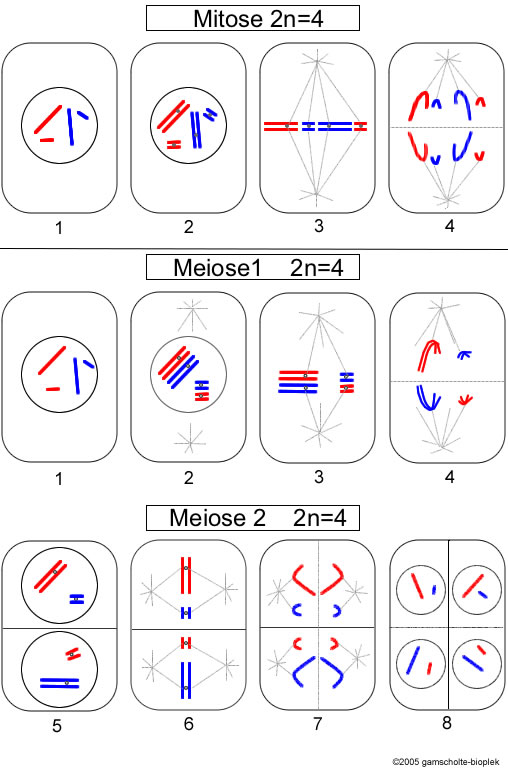 23 paar chromosomen